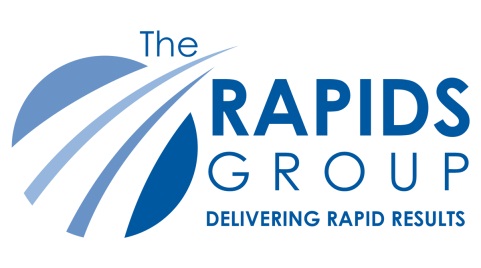 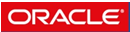 OBIEE 11g Integration with IBM Web Sphere
Authentication Mechanisms
www.therapidsgroup.com
Business Intelligence Premier Global Provider
Feb 14th, 2014
Agenda
Current State Authentication – Oracle Business Intelligence 10g on IBM Web Sphere
Possible Authentication Mechanisms – Oracle Business Intelligence 11g on IBM Web Sphere
Possible Types – Pros & Cons
Feasible Options – Web Sphere Specific Environment
© Copyright 2013. The Rapids Group Inc.
2
Current Security Model
Oracle Business Intelligence 10g integrated with Web Application portal calls for multi level authentication
AD Authentication to access Web Application
REPORTS.JSP Validation prior to OBIEE Access
	- Generates Session Key per User ID for OBIEE_OTP
	- Identifies Access Level: Ad-hoc (or) Canned Reporting
	- Redirect’s to relevant Server using appropriate URL 
Custom Servlet Filter Validation for HTTP (or) SOAP
	- Reads URL to identify HTTP (or) SOAP request
	- Additional checks for Session Key if HTTP
RPD Authentication against Security Table
© Copyright 2013. The Rapids Group Inc.
3
Authentication Types
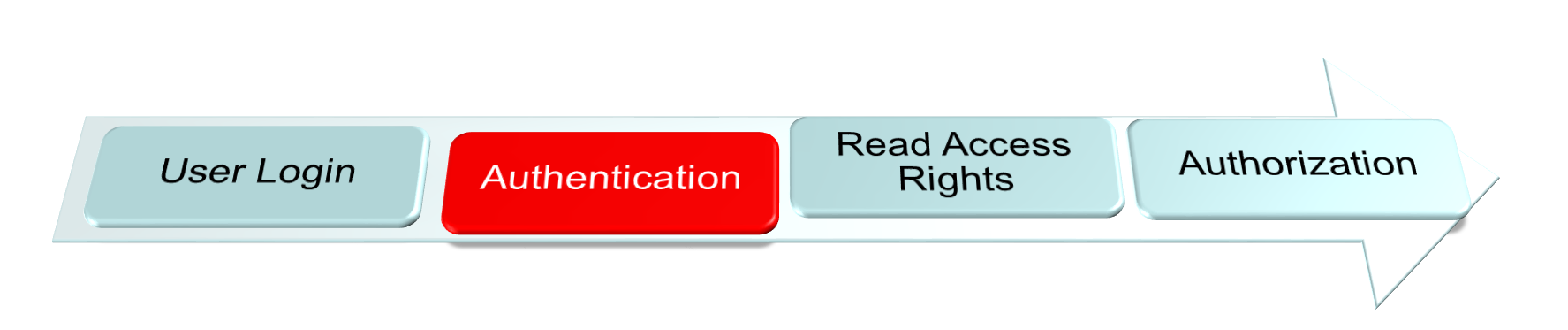 Authentication Types – Possible Options for OBIEE 11g on IBM WebSphere
LDAP Authentication
Single Sign On (SSO) Authentication
External Table Authentication
Enhanced Custom SSO Web Application & OBIEE
© Copyright 2013. The Rapids Group Inc.
4
LDAP Authentication
© Copyright 2013. The Rapids Group Inc.
5
Single Sign On (SSO) Authentication
© Copyright 2013. The Rapids Group Inc.
6
External Table Authentication
© Copyright 2013. The Rapids Group Inc.
7
Custom SSO Authentication
© Copyright 2013. The Rapids Group Inc.
8
Estimated Time Frames
Each of the identified options can be implemented in below time frames based on some assumptions
LDAP Authentication – 2 Weeks + Additional Time for Web Application SSO
Single Sign On (SSO) Authentication – 3 Weeks
External Table Authentication – 2 to 3 Weeks
Enhanced  Custom SSO Web Application & OBIEE – 2 to 3 Weeks
© Copyright 2013. The Rapids Group Inc.
9
Thank you
Questions?

Ref for Details: http://docs.oracle.com/cd/E28280_01/upgrade.1111/e17852/manage_was_bi.htm#BGBBIJIE
© Copyright 2013. The Rapids Group Inc.
10